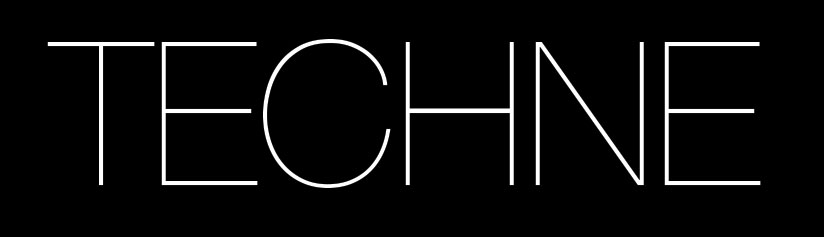 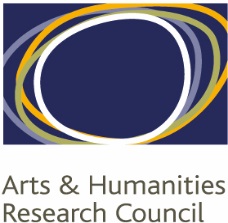 An AHRC Doctoral Training Partnership
providing scholarships and researcher development in London and the South East
Open Evening for 2017 applicants

Weds 1st November 2017, 5.30pm – 8pm
11 Bedford Square (Montague Place)
London WC1B 3RF
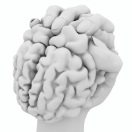 Come and meet us to find out about our doctoral scholarships, engagement with  
cultural partners and varied training and networking opportunities. Academic staff from all TECHNE universities will be available to discuss your research proposal.  We can’t guarantee an expert in your subject, but all will be experienced in guiding doctoral applications.  Administrators will be on hand to advise on the application process.

To register go to: https://www.eventbrite.co.uk/e/techne-ahrc-dtp-open-evening-tickets-38107756325
Techne.ac.uk                         TECHNEDTP         techne@rhul.ac.uk
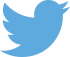 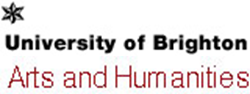 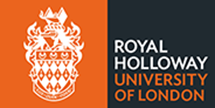 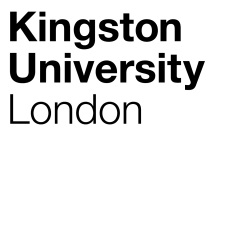 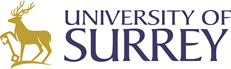 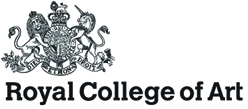 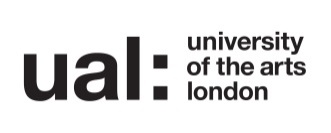 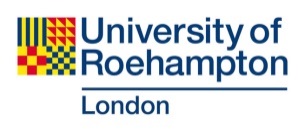